Pilotordningen for markedsinfrastrukturer baseret på distributed ledger-teknologi
(DLT-pilotforordningen)
Gregers Mærkedahl Byman
Kapitalmarkedsanalyse
Finanstilsynet
DLT - traditionelle værdipapirer som kryptoaktiver
Udstedelse, registrering, overførsel og opbevaring
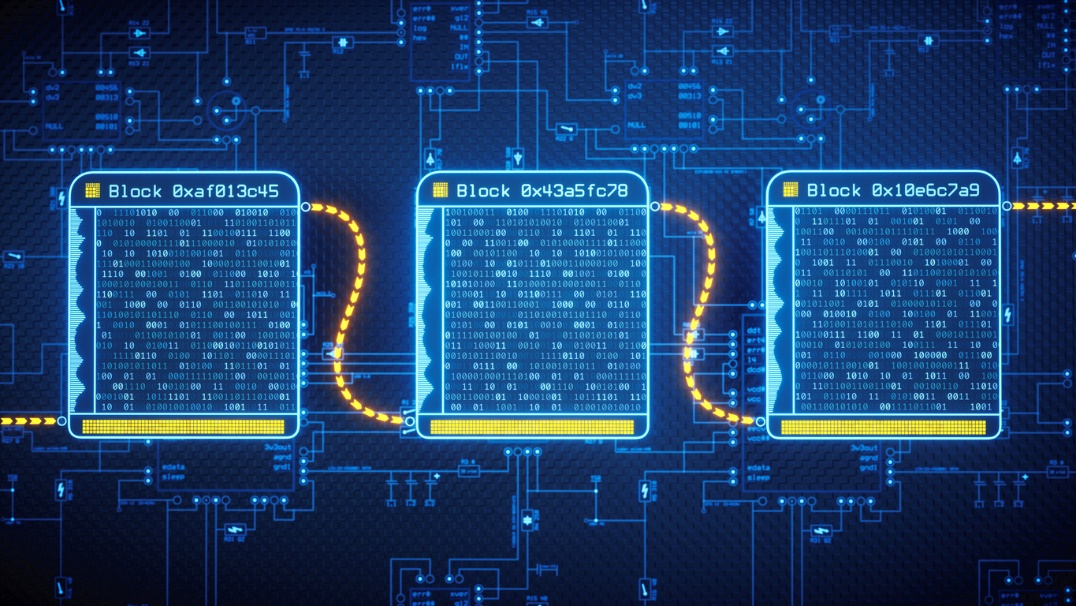 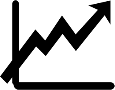 …eks. aktier udstedt, handlet og opbevaret på blockchain
Traditionel markedsstruktur for handel med værdipapirer
Markedsplads
Bank
Bank
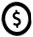 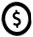 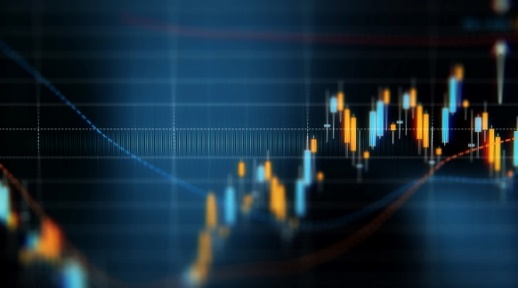 Handel
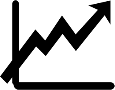 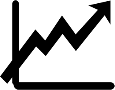 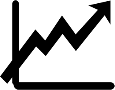 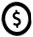 Værdipapircentral (CSD)
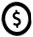 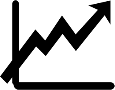 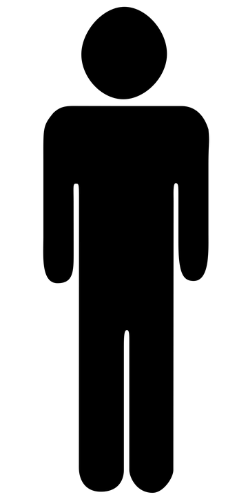 Opbevaring og afvikling
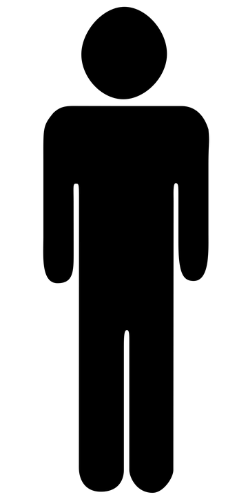 …handel adskilt fra opbevaring og afvikling
DLT-baseret markedsstruktur for handel med værdipapirer
”Aktier og obligationer på blockchain”
…eller værdipapirer som kryptoaktiver/i tokeniseret form
DLT-baseret markedsinfrastruktur
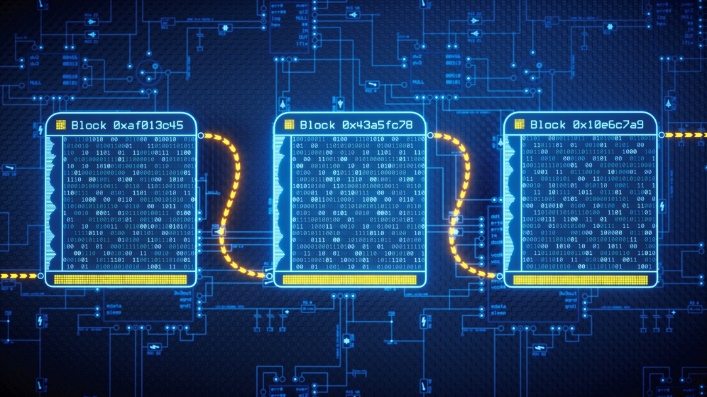 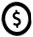 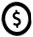 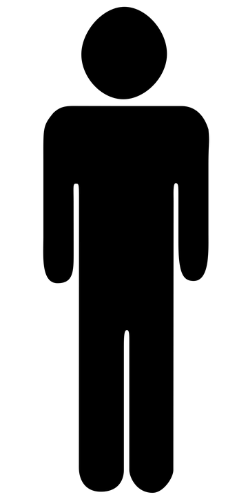 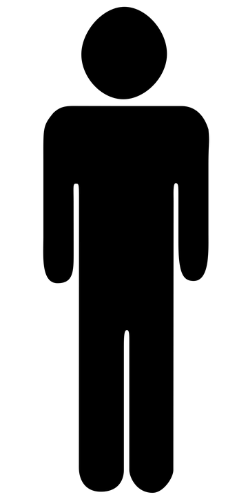 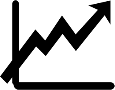 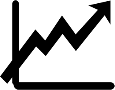 Handel, afvikling og opbevaring
…mulighed for integration af handel og afvikling mv.
Giver DLT-baserede værdipapirer
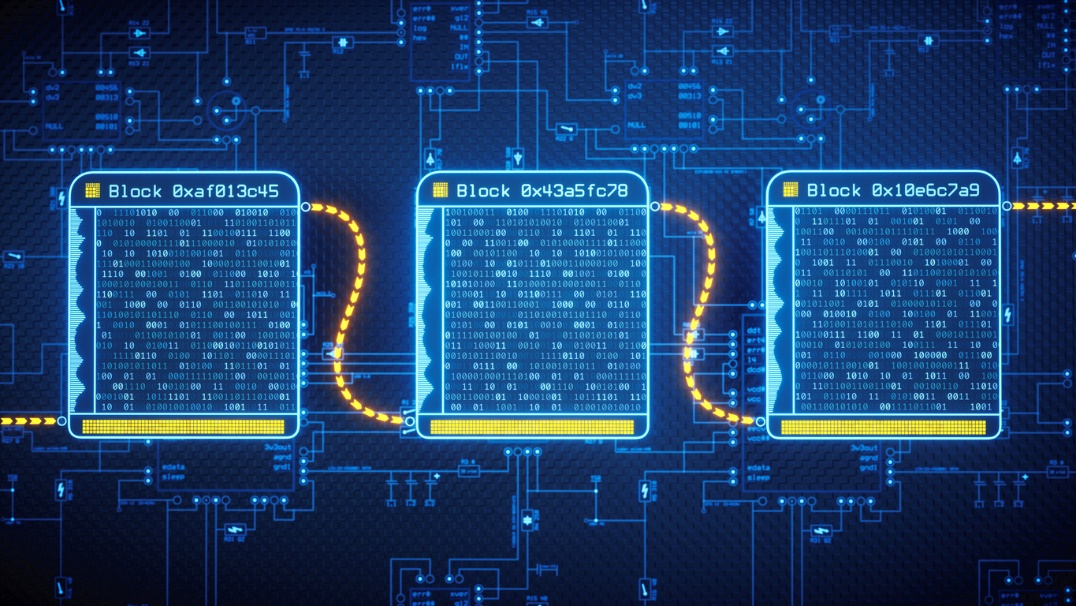 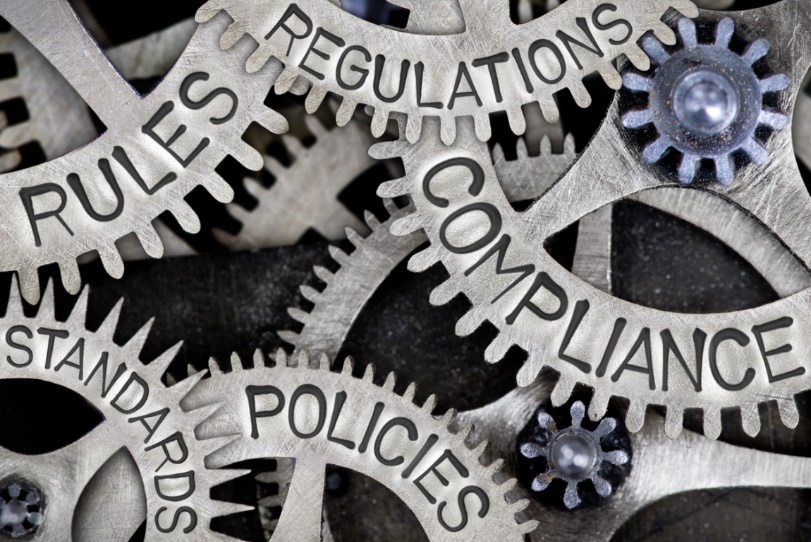 …behov for tilpasning af lovgivning?
Hvorfor en pilotforordning (”kontrolleret eksperiment”)?
…ny teknologi passer ikke ind i eksisterende rammer
Hvordan fungerer DLT-pilotordningen?
Eksisterende lovkrav gælder!
Men mulighed for fritagelse
Regulering
Pilotforordning
Fritagelse fra
§ 1


§ 2


§ 3
§ 1


§ 2


§ 3
…mulighed fra fritagelse for eksisterende krav
Hvad er DLT-pilotordningen?
Pilotordning for DLT-markedsinfrastruktur, der løber i tre år

Definerer tre typer af DLT-markedsinfrastruktur (DLT MI)









Fastsætter særkrav og undtagelsesmuligheder for DLT-markedsinfrastruktur

Omfatter DLT-baserede aktier, obligationer og investeringsbeviser (UCITS)
Handel
Afvikling
Kombination
DLT-afviklingssystem (DLT SS)
DLT-baseret multilateral handelsfacilitet  (DLT MHF)
DLT handels- og afviklingssystem (DLT TSS)
…et særskilt regime for værdipapirer i tokeniseret form
Hvem kan ansøge om tilladelse?
Eksisterende markedsdeltagere med tilladelse:
Markedsoperatører
Investeringsselskaber
CSD’er

Nye markedsdeltagere 
Forudsætter samtidig ansøgning under relevant eksisterende lovgivning 
Der ses bort fra krav i eksisterende lovgivning, som der er givet tilladelse til fritagelse fra iht. Pilotordningen
Tilladelsen vil kun gælde DLT-markedsinfrastruktur
Pilotforordningen – det praktiske
…finder anvendelse fra 23. marts 2023